Unit 5 Vocabulary
Pythagorean Theorem
Right Triangle
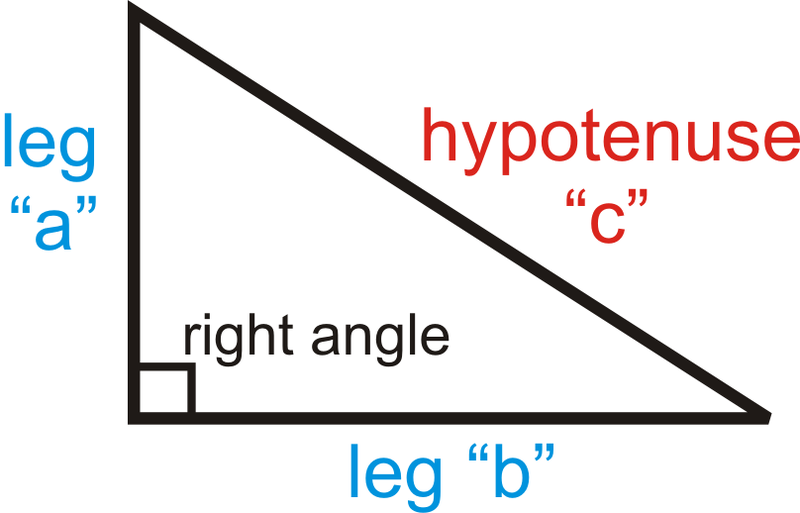 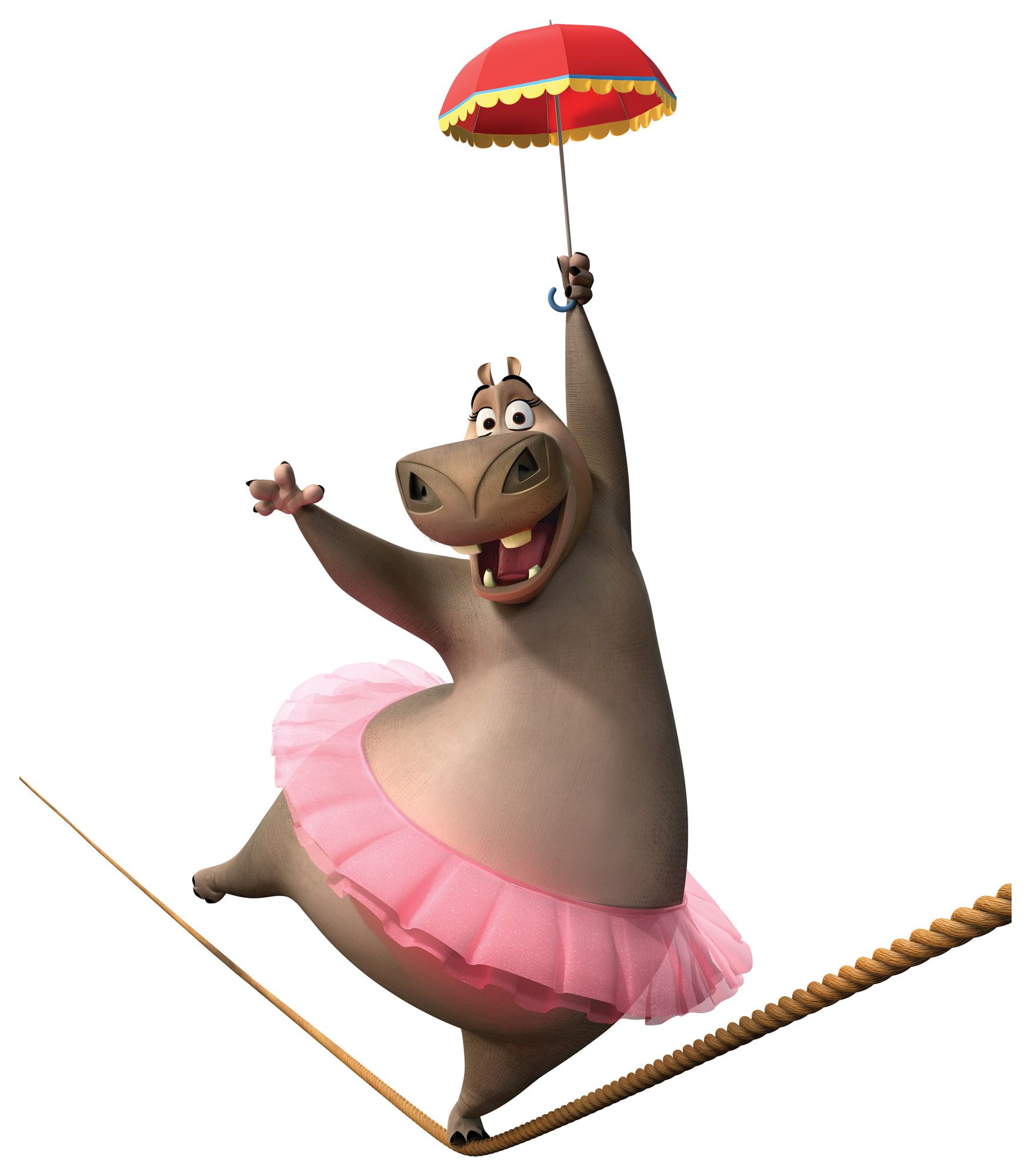 90 degree
Pythagorean theorem
Find the hypotenuse
Find the leg
Pythagorean Triple. Label
15
9
10
5
6
3
4
8
12